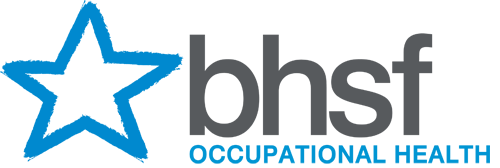 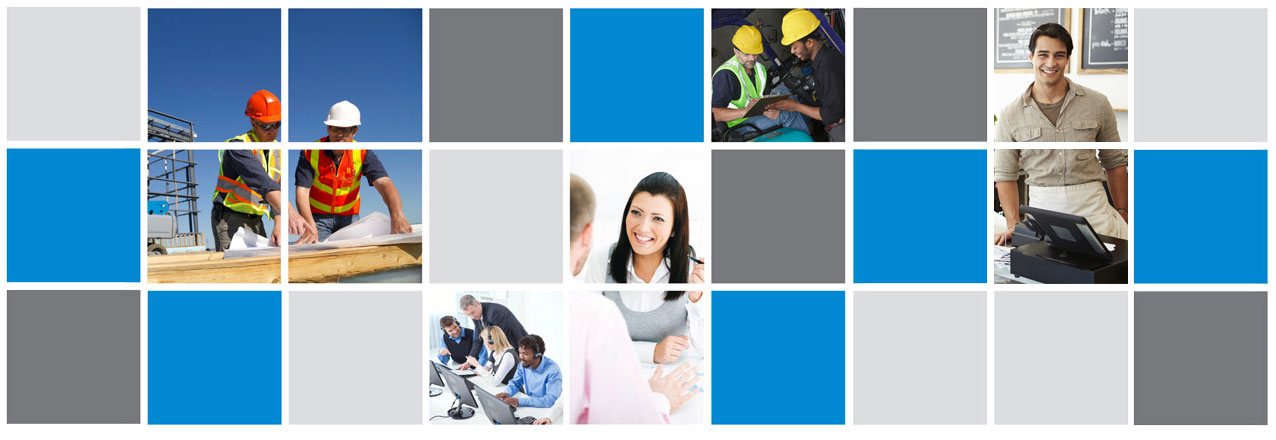 Mental Health issues in the Workplace8th June 2016Dr Philip McCreaManaging Director, BHSF Occupational Health Limited
Introduction
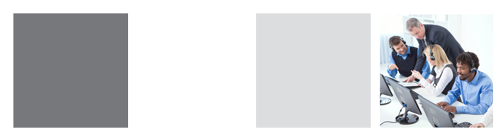 Personal experience
Extent of the problem
Correct terminology
Normal versus abnormal
Causes – primary and secondary
Vulnerability & resilience
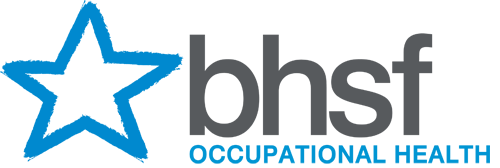 Occupational Health role
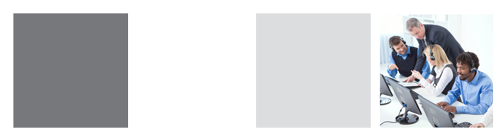 Impact on occupation
Early referral/intervention
What Occupational health should do
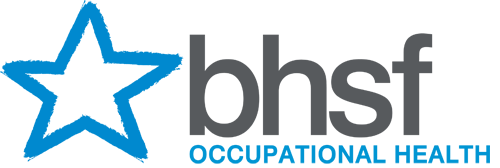 Presenteeism
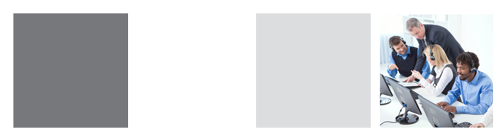 Definition
Difficulties in addressing it
Solutions
Separate ill from those who think they are ill
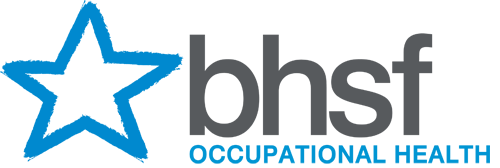 Summary
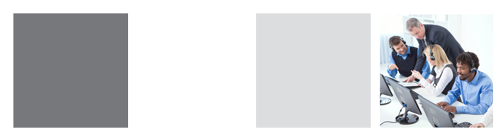 Presenteeism policy
Absence : Early intervention/solution focused
Support employee who is ill
Challenge illness culture
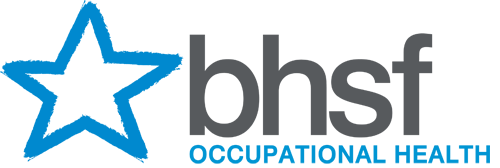 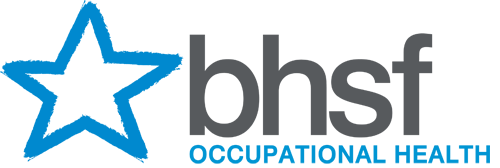 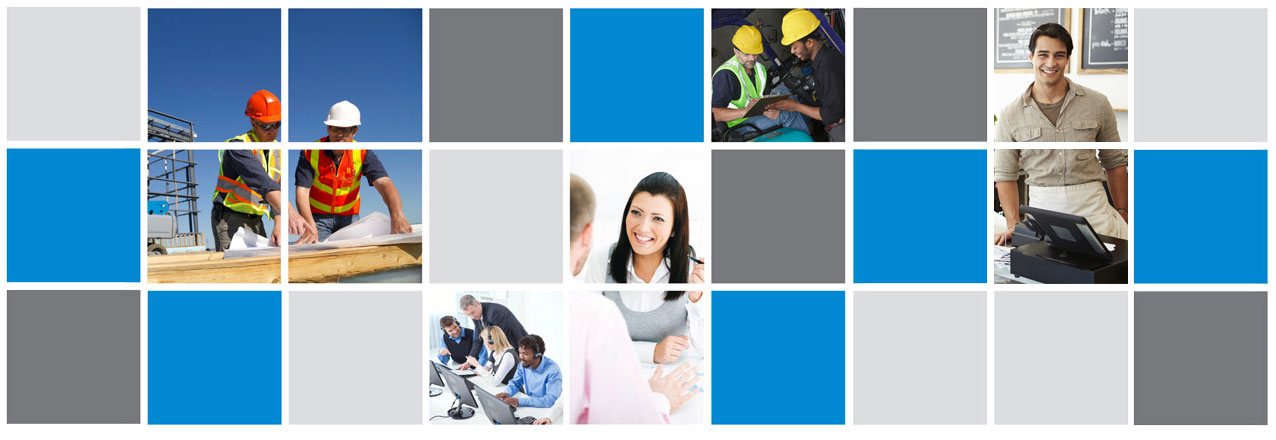 Any questions? BHSF Occupational Health Limited
Banham Court, Hanbury Road, Stoke Prior, Bromsgrove, Worcestershire B60 4JZ.
Tel: 01527 577 242 Email: enquiries@bhsfoh.co.uk